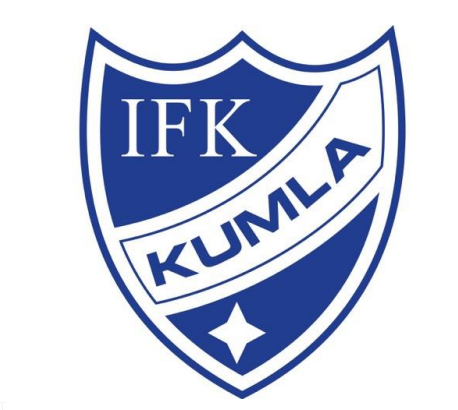 VÄLKOMNA!FÖRÄLDRAMÖTE P11
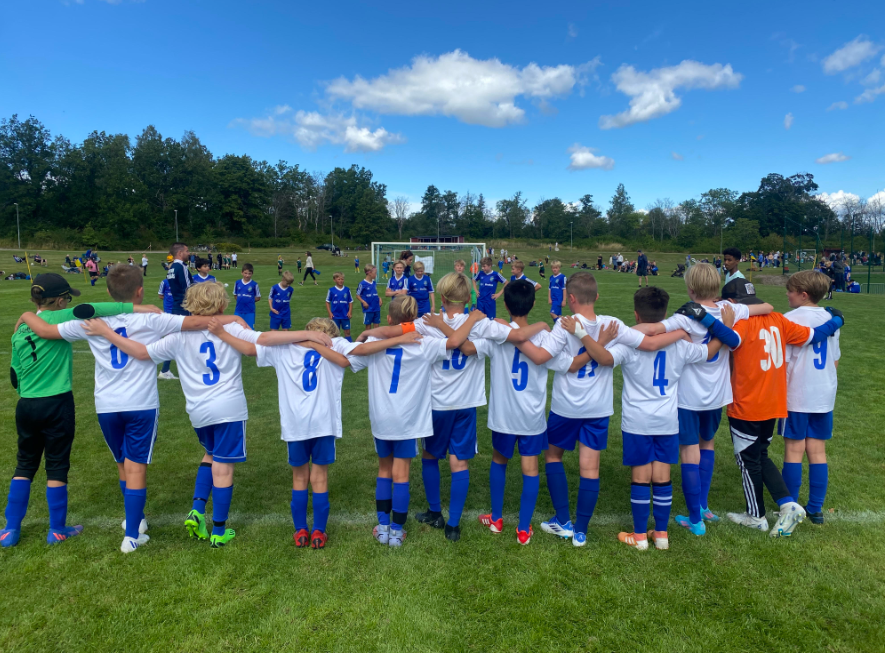 FÖRÄLDRAMÖTE P11
-Vårat Lag-Förälder-Cuper-Seriespel-Träningar-Kumla IP-Laget.se-Försäljningar-Ekonomi-Andra aktiviteter än fotboll-Föreningskläder-Föreningsråd-Sociala medier-Övrigt / frågor
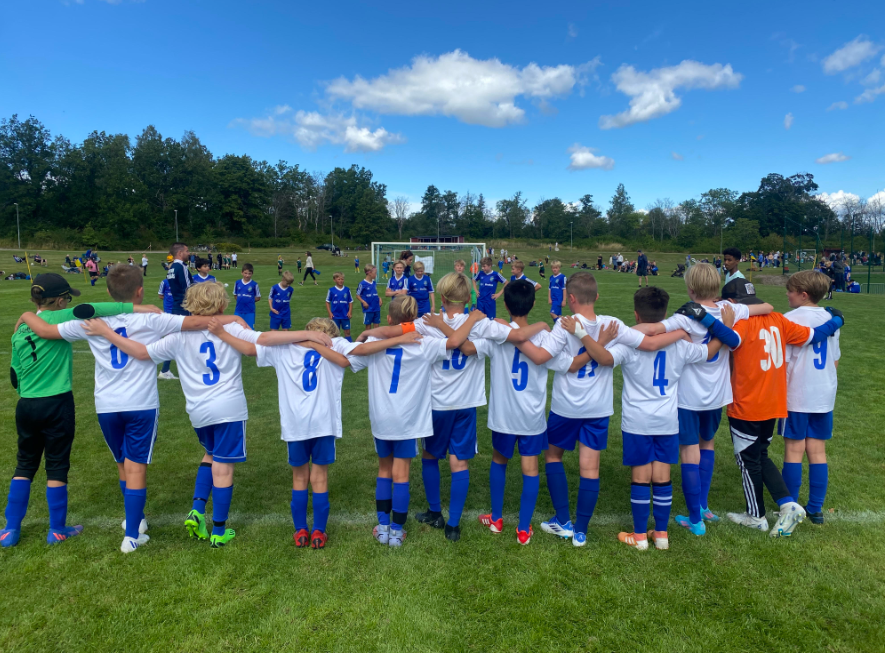 FÖRÄLDRAMÖTE P11
-Vårat Lag-Förälder-Cuper-Seriespel-Träningar-Kumla IP-Laget.se-Försäljningar-Ekonomi-Andra aktiviteter än fotboll-Föreningskläder-Föreningsråd-Sociala medier-Övrigt / frågor
6st ledare
AndreasJohannesLindaAndersSebastianMickeVi ledare har alla barn i lagetVi ledare utför detta arbete ideellt

30st barn registrerade på laget (+några som testar på)2022 var vi 23st spelare
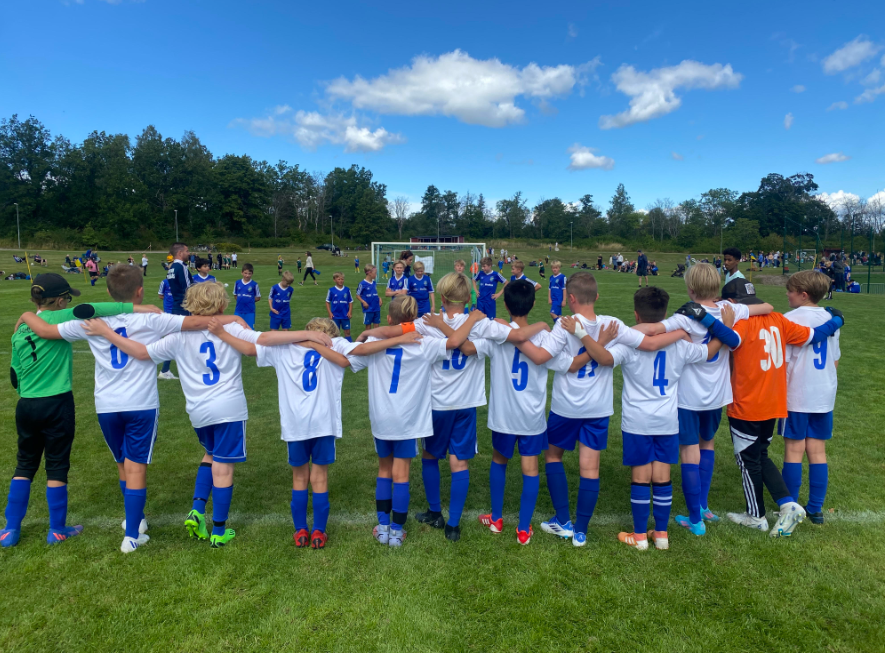 FÖRÄLDRAMÖTE P11
-Vårat Lag-Förälder-Cuper-Seriespel-Träningar-Kumla IP-Laget.se-Försäljningar-Ekonomi-Andra aktiviteter än fotboll-Föreningskläder-Föreningsråd-Sociala medier-Övrigt / frågor
Vad förväntar vi oss av er som föräldrar?Matcher / Träning: Kom och tittaMatcher: Ni hejar och är positiva / Vi ledare coacharDomaren: Ge beröm

Ledarna: Låt oss sköta laguttagningar, speltid, antal matcher

Kioskbemanning: 3 gånger per år. Pengarna går till föreningenÅterstår V19 och V40

Försäljning: Göra ert bästa. Pengarna går till vårt lag

Kallelser till match:  Svara på dessa. Kommer eller kommer inte
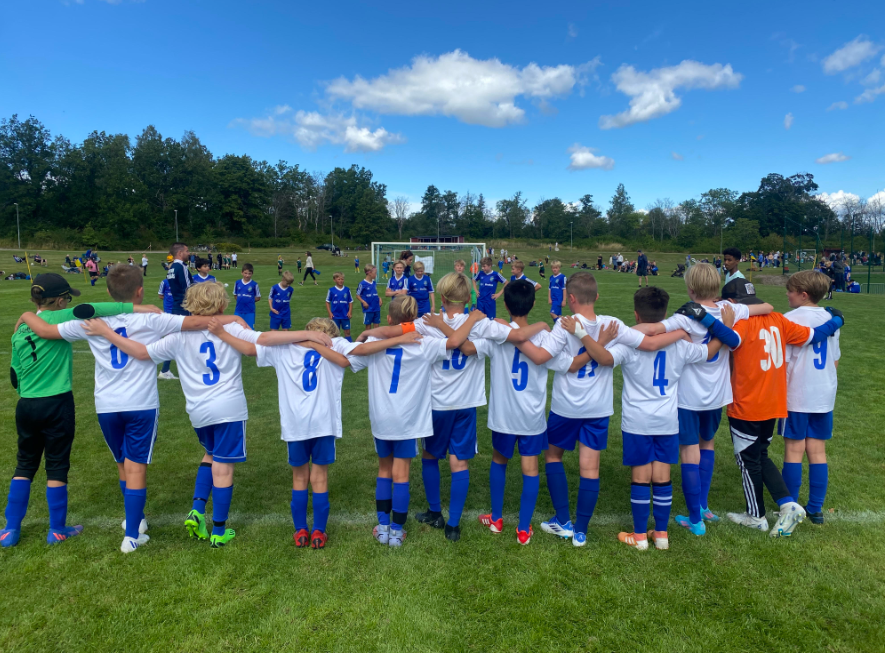 FÖRÄLDRAMÖTE P11
-Vårat Lag-Förälder-Cuper-Seriespel-Träningar-Kumla IP-Laget.se-Försäljningar-Ekonomi-Andra aktiviteter än fotboll-Föreningskläder-Föreningsråd-Sociala medier-Övrigt / frågor
Lithellscupen: 20maj 1st lag anmält. Ca 10stÖrebrocupen: 16-18juni. 2st lag. Alla kommer få spelaxxxxxcupen: 12-13aug. 2st lag. Alla kommer få spelaSelectcup 9 manna: 13-15okt. 1st lag ca 13st
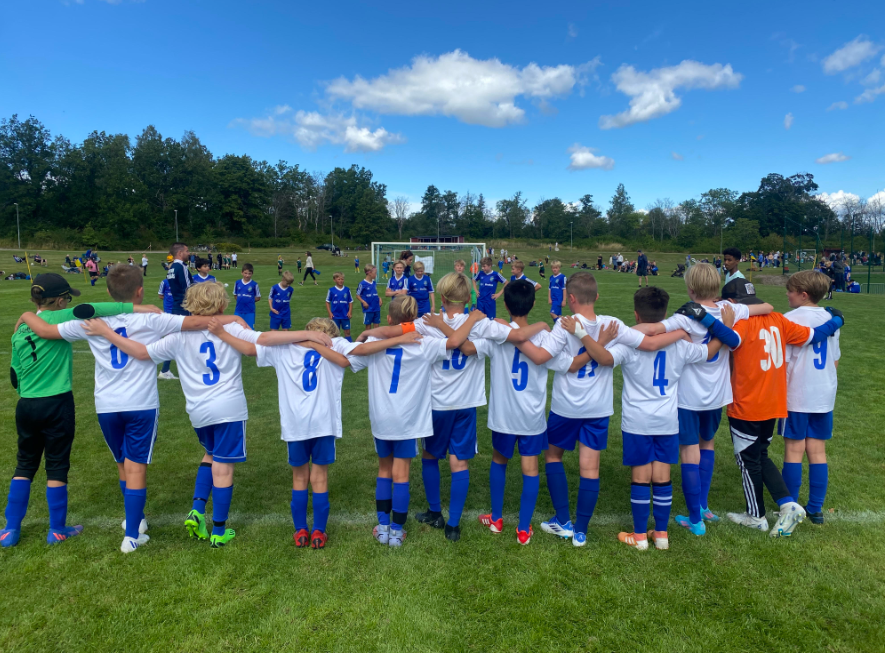 FÖRÄLDRAMÖTE P11
-Vårat Lag-Förälder-Cuper-Seriespel-Träningar-Kumla IP-Laget.se-Försäljningar-Ekonomi-Andra aktiviteter än fotboll-Föreningskläder-Föreningsråd-Sociala medier-Övrigt / frågor
2st lag är anmälda till serie spel

Serien är indelad i 2st periodermaj – juni ca 6st matcher per lagaug-september ca 6st matcher per lagSeriesystemet är indelat i 4st nivåer efter utvecklingsnivå1 lag i nivå 21 lag i nivå 4Förra året hade vi 2st lag anmälda i nivå 2Intyg för ungdomsregistrering, krävs ifyllda innan seriespel  Kallelser till match, kom ihåg att svara
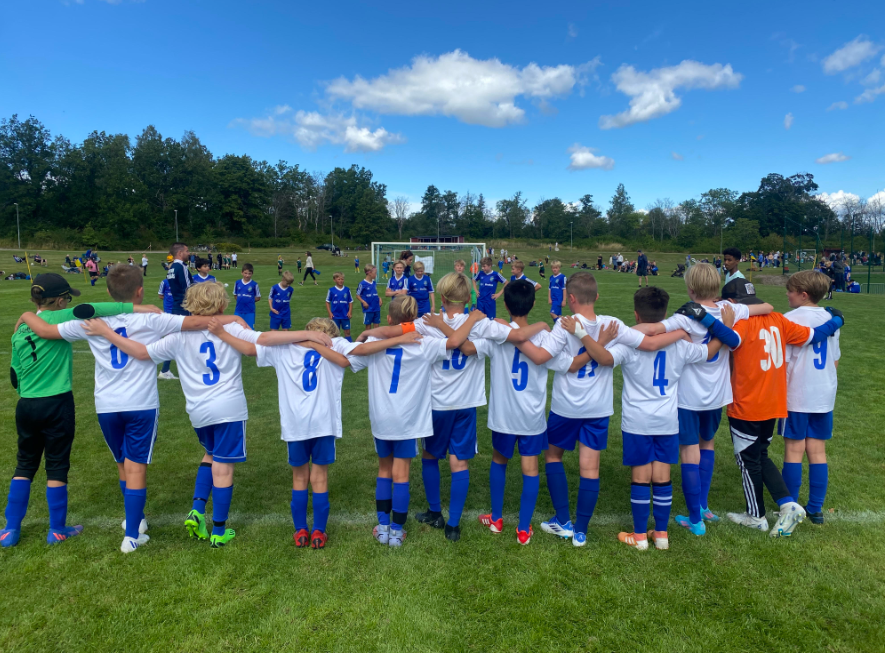 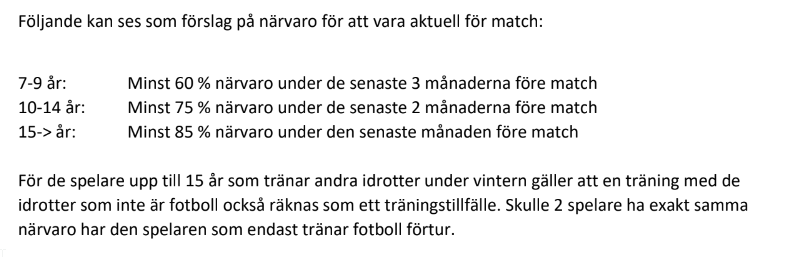 FÖRÄLDRAMÖTE P11
-Vårat Lag-Förälder-Cuper-Seriespel-Träningar-Kumla IP-Laget.se-Försäljningar-Ekonomi-Andra aktiviteter än fotboll-Föreningskläder-Föreningsråd-Sociala medier-Övrigt / frågor
Se till att barnen kommer i tid till träningTräningstider maj –sep. Önskat mån och onsSommaruppehåll V27-V31

9 manna inledning efter sommarenNivåanpassning

Teori

LöpningTräningsflitiga
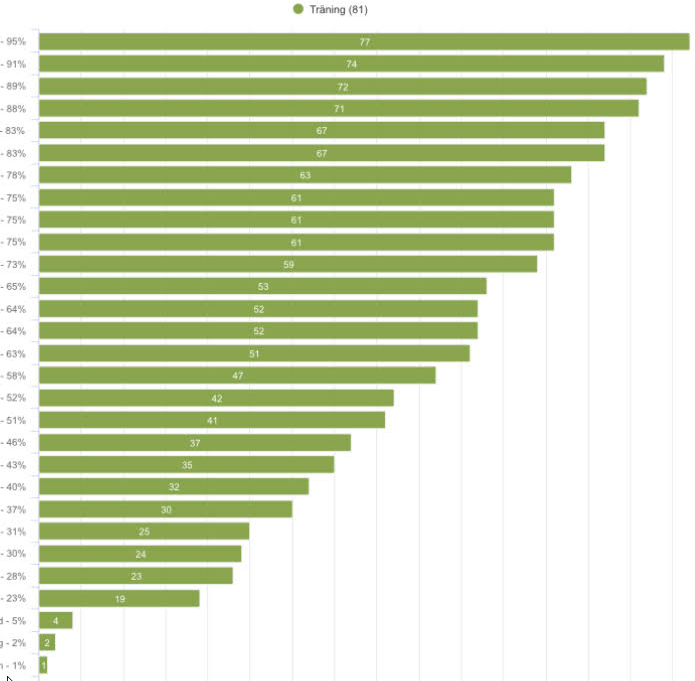 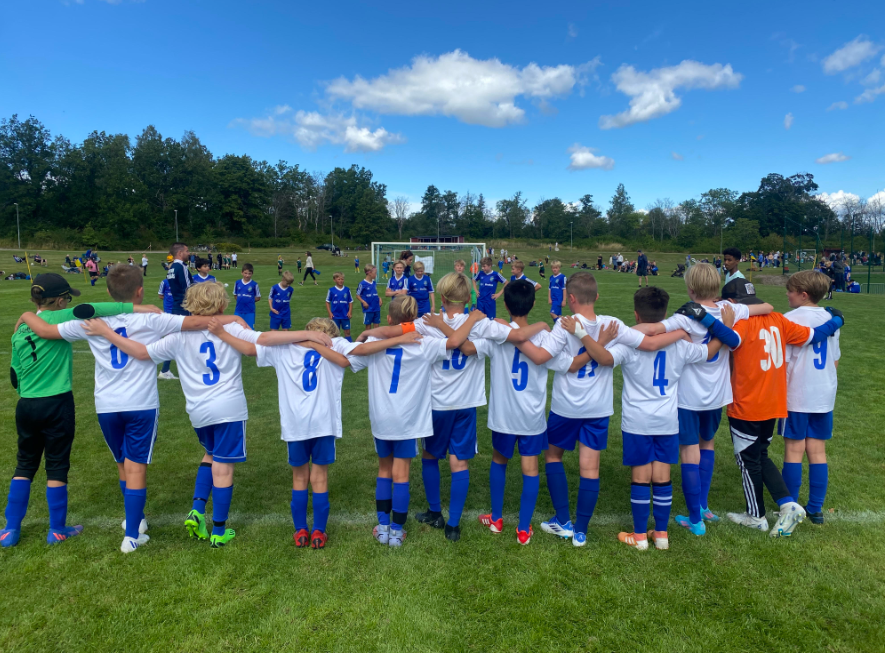 FÖRÄLDRAMÖTE P11
-Vårat Lag-Förälder-Cuper-Seriespel-Träningar-Kumla IP-Laget.se-Försäljningar-Ekonomi-Andra aktiviteter än fotboll-Föreningskläder-Föreningsråd-Sociala medier-Övrigt / frågor
Träningar/matcher A-plan=KonstgräsetEller B-Plan gräsmattan bakom ishockeyhallenKiosken
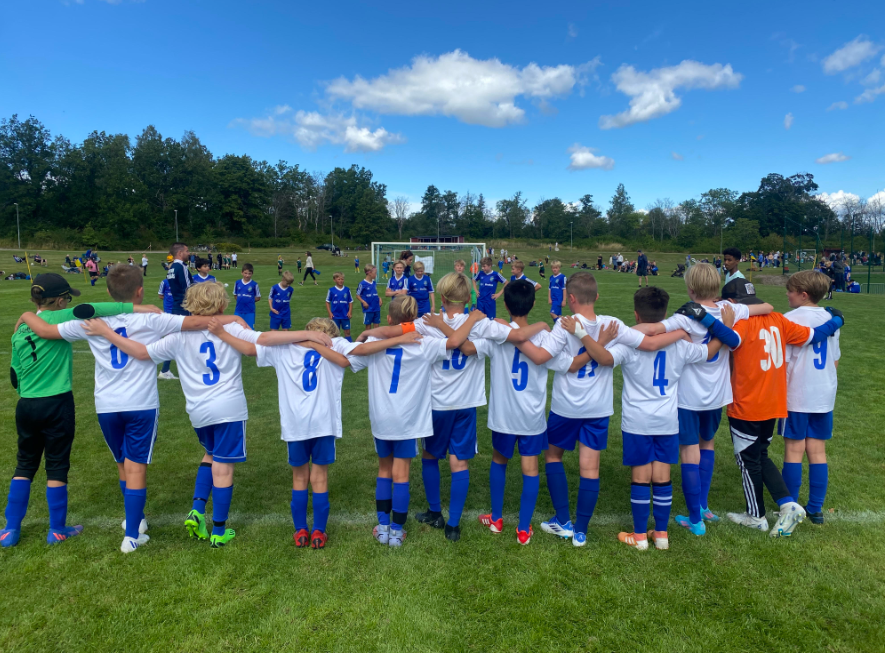 FÖRÄLDRAMÖTE P11
-Vårat Lag-Förälder-Cuper-Seriespel-Träningar-Kumla IP-Laget.se-Försäljningar-Ekonomi-Andra aktiviteter än fotboll-Föreningskläder-Föreningsråd-Sociala medier-Övrigt / frågor
ALL information finns på Laget.seTräningarMatcherKontaktuppgifterInformation, försäljningar, nyheter mm mmStäll in aviseringar så ni får notiser om information som kommer
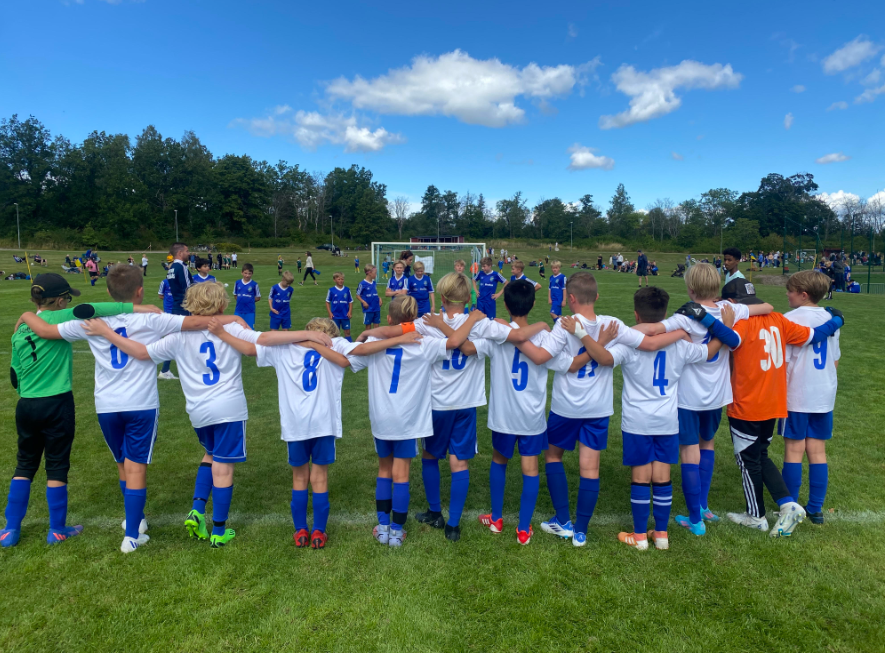 FÖRÄLDRAMÖTE P11
-Vårat Lag-Förälder-Cuper-Seriespel-Träningar-Kumla IP-Laget.se-Försäljningar-Ekonomi-Andra aktiviteter än fotboll-Föreningskläder-Föreningsråd-Sociala medier-Övrigt / frågor
RabatthäfteKan någon sälja flera? Vilka vill lämna tillbaka?Vi kommer genomföra någon försäljning under åretFörsäljning av bingolotter till julSponsring
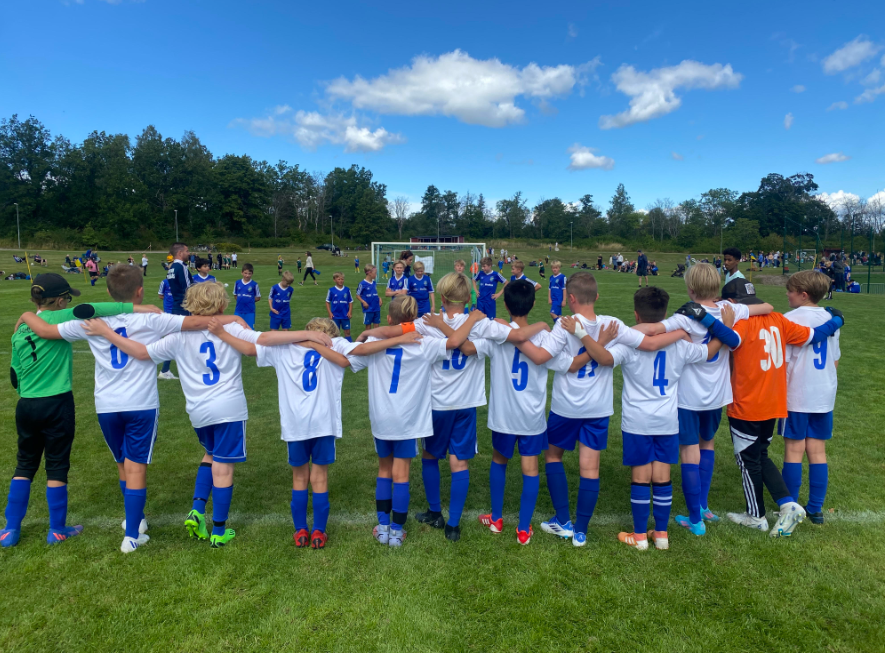 FÖRÄLDRAMÖTE P11
-Vårat Lag-Förälder-Cuper-Seriespel-Träningar-Kumla IP-Laget.se-Försäljningar-Ekonomi-Andra aktiviteter än fotboll-Föreningskläder-Föreningsråd-Sociala medier-Övrigt / frågor
UtläggAvslutningar sommar -22		1200krAvslutning säsong	-22		2500krInköp strumpor -23			1500krKorvgrillningar x 2	22/23		700krInköp digital coach	-22		700krA-lagsmatch korv/dricka -22		500krLithellscupen -23			1100krÖrebrocupen -23			3000krxxxx cupen -23			3000krSelectcup -23			2000krSumma utlägg			16 200krIntäkterBingolotter -22		8000krKakor -22		11 000krBidrag från IFK -22	1500krSumma inkomster		20 500krI lagkassan:  		25 000kr
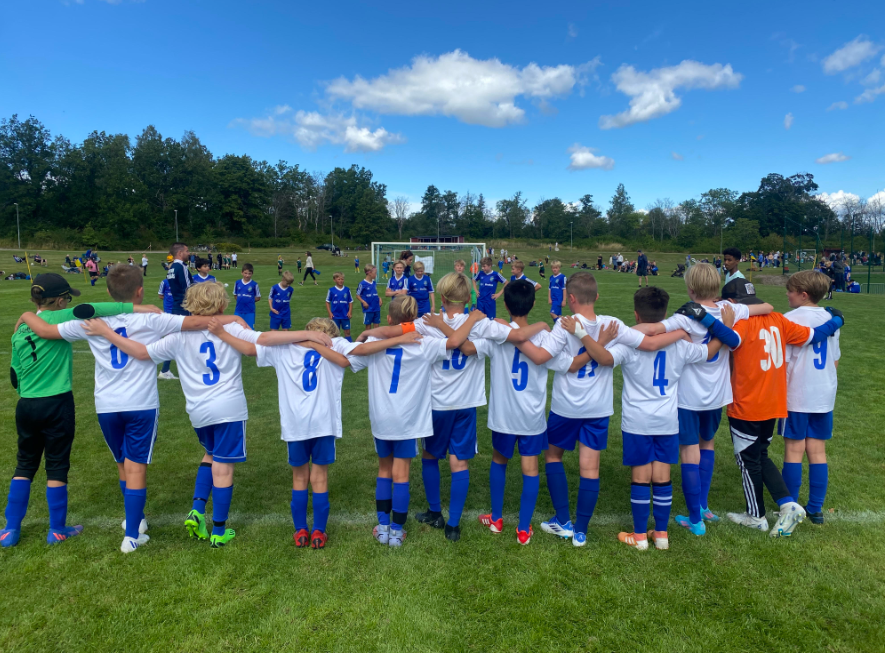 FÖRÄLDRAMÖTE P11
-Vårat Lag-Förälder-Cuper-Seriespel-Träningar-Kumla IP-Laget.se-Försäljningar-Ekonomi-Andra aktiviteter än fotboll-Föreningskläder-Föreningsråd-Sociala medier-Övrigt / frågor
Återstår att planera in….Korvgrillning…A-lagsmatch…Avslutning sommar….höst…Förslag brännboll?????
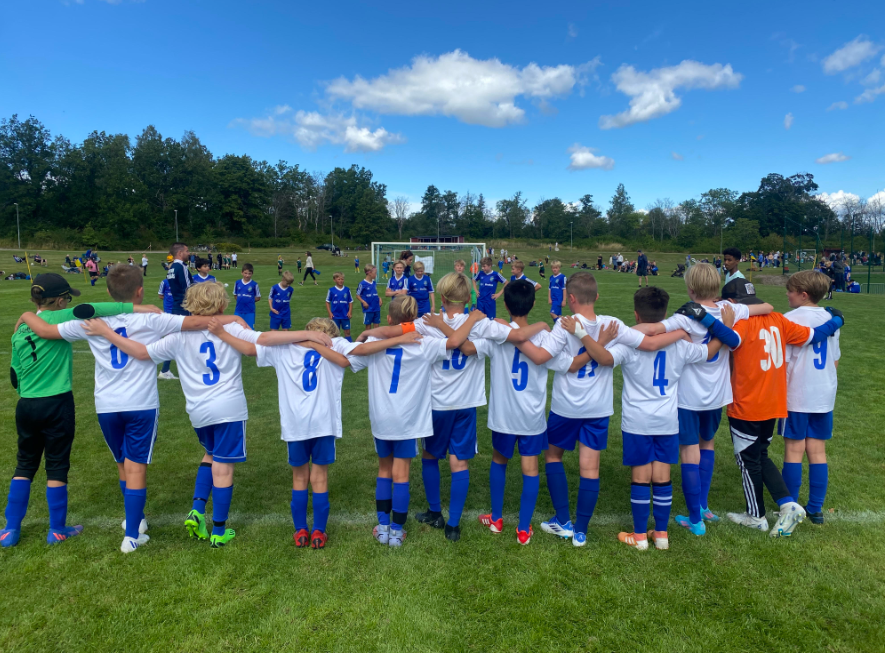 FÖRÄLDRAMÖTE P11
-Vårat Lag-Förälder-Cuper-Seriespel-Träningar-Kumla IP-Laget.se-Försäljningar-Ekonomi-Andra aktiviteter än fotboll-Föreningskläder-Föreningsråd-Sociala medier-Övrigt / frågor
IntersportMedlem i Intersport krävs för rabatterade priserUtprovning kläder 20april 17:00-20:00 i Klubbstugan
https://team.intersport.se/team/ifk-kumla-fotboll/
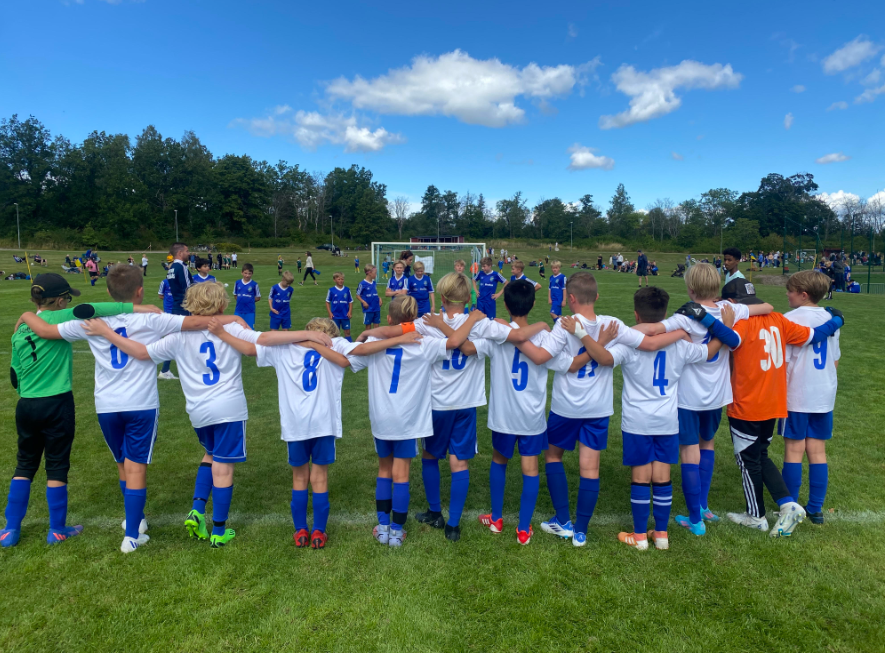 FÖRÄLDRAMÖTE P11
-Vårat Lag-Förälder-Cuper-Seriespel-Träningar-Kumla IP-Laget.se-Försäljningar-Ekonomi-Andra aktiviteter än fotboll-Föreningskläder-Föreningsråd-Sociala medier-Övrigt / frågor
Sofia Ottosson är vår representant
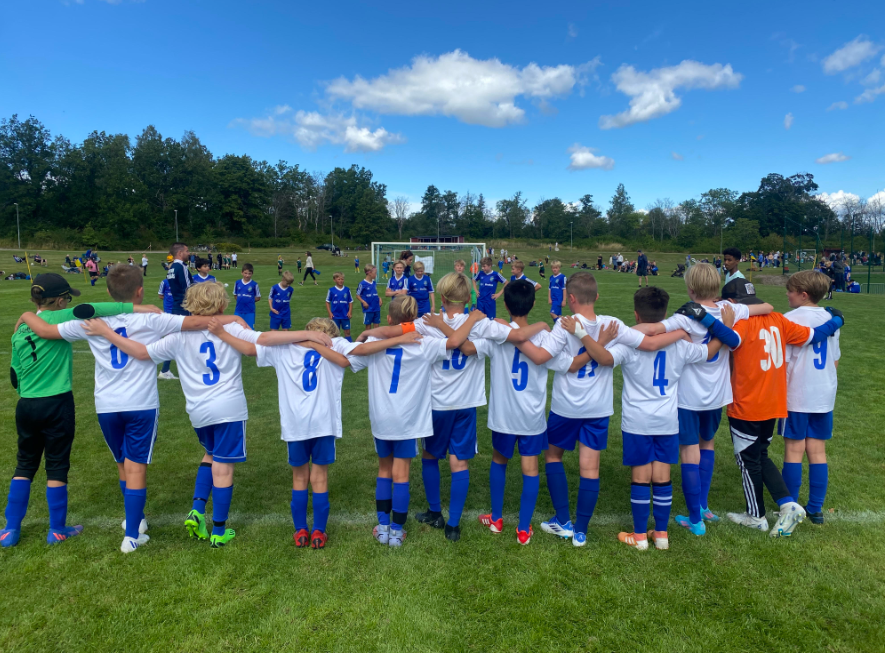 FÖRÄLDRAMÖTE P11
-Vårat Lag-Förälder-Cuper-Seriespel-Träningar-Kumla IP-Laget.se-Försäljningar-Ekonomi-Andra aktiviteter än fotboll-Föreningskläder-Föreningsråd-Sociala medier-Övrigt / frågor
InstagramSök på ifkkumlap2011FacebookSök på IFK Kumla Föräldragrupp P11
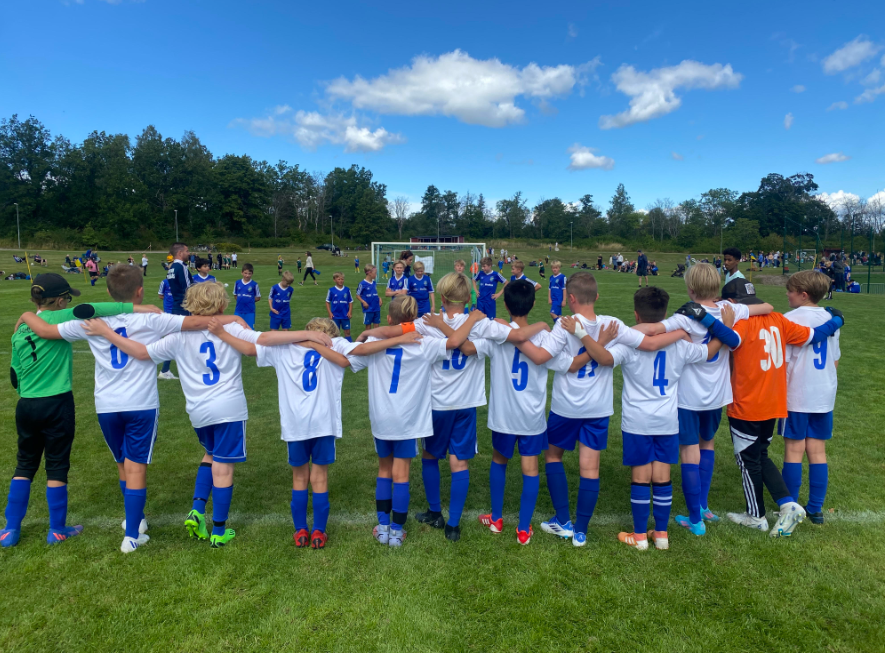 FÖRÄLDRAMÖTE P11
-Vårat Lag-Förälder-Cuper-Seriespel-Träningar-Kumla IP-Laget.se-Försäljningar-Ekonomi-Andra aktiviteter än fotboll-Föreningskläder-Föreningsråd-Sociala medier-Övrigt / frågor
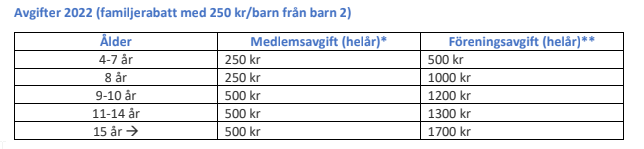 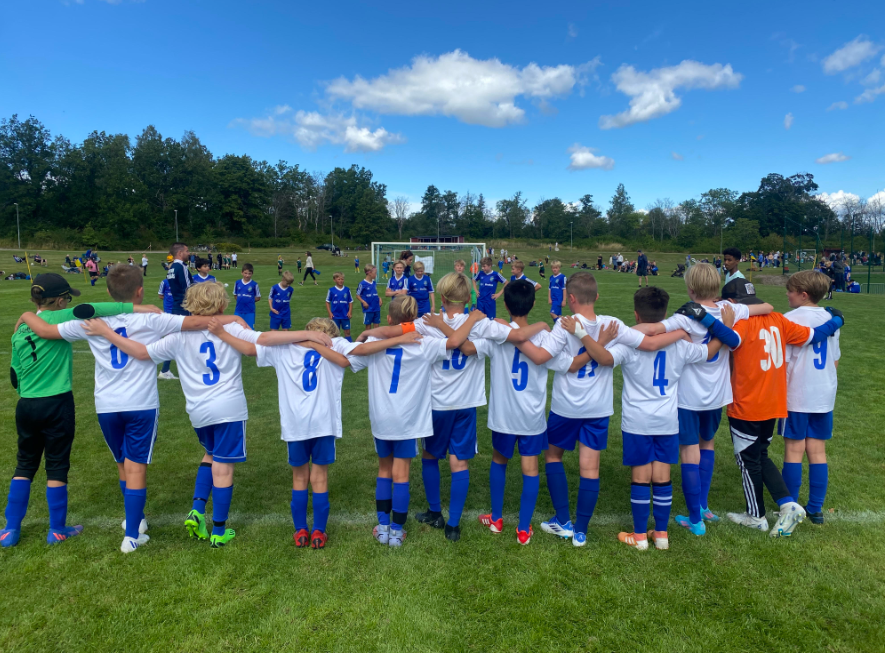 TACK!
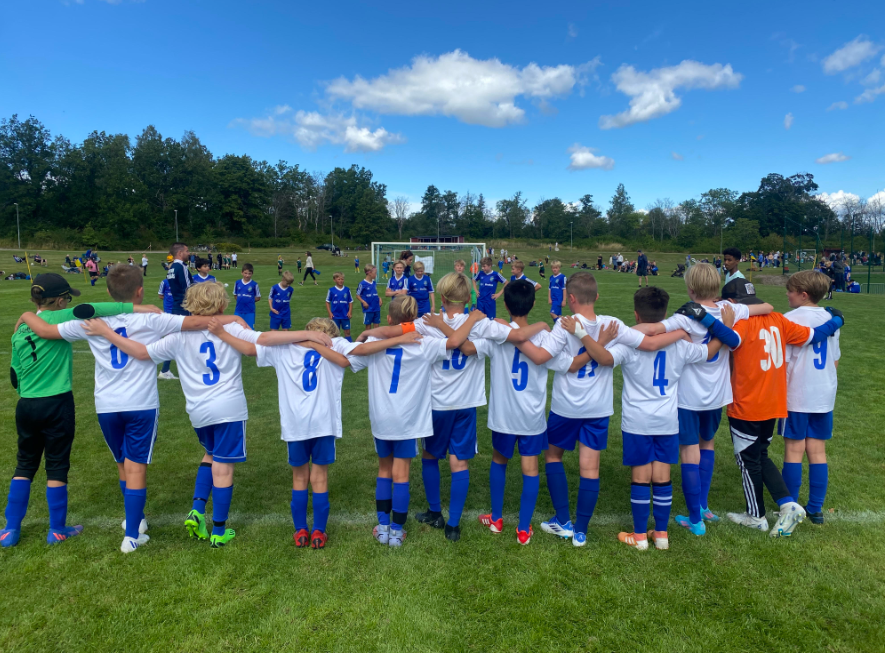